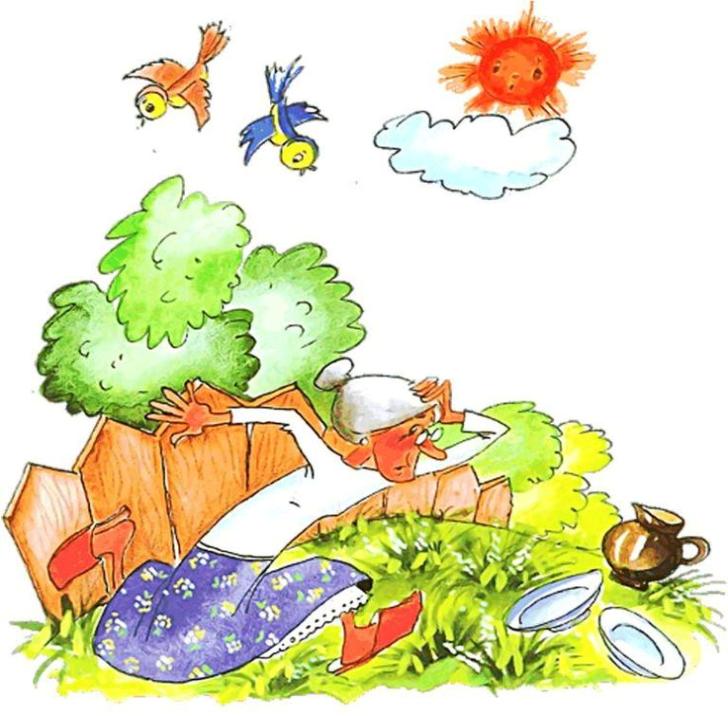 Помоги Федоре
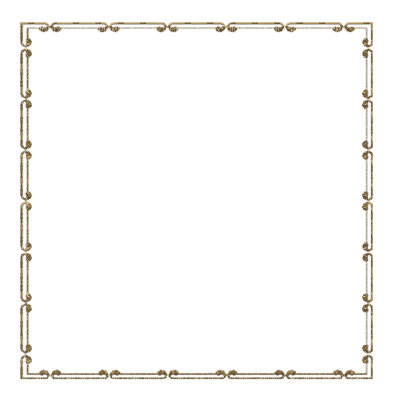 прятки
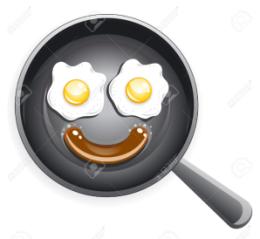 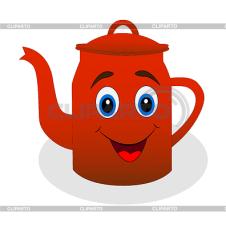 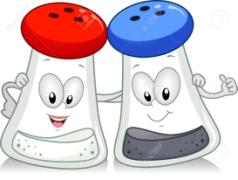 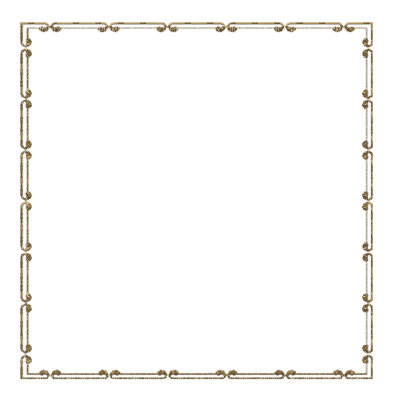 Прятки
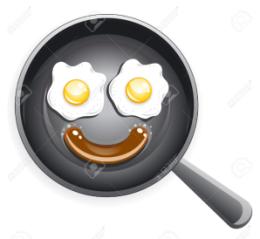 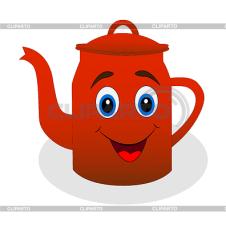 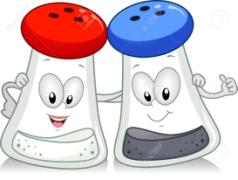 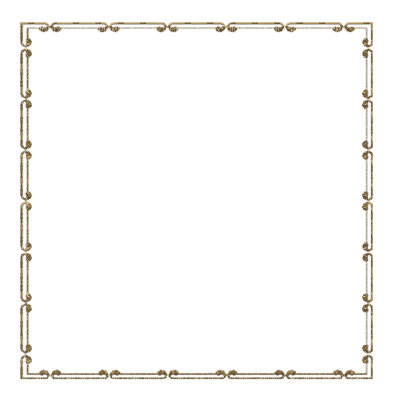 Что изменилось?
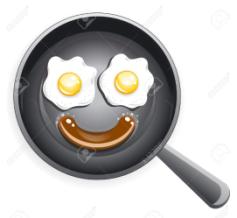 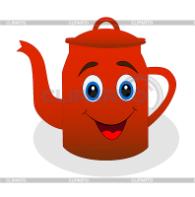 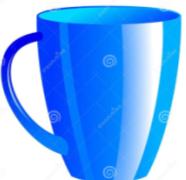 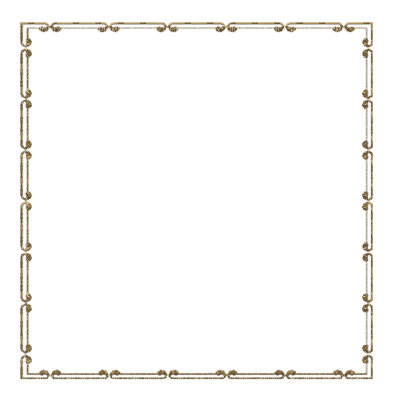 Что лишнее
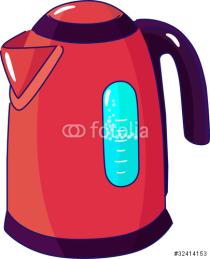 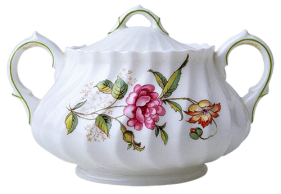 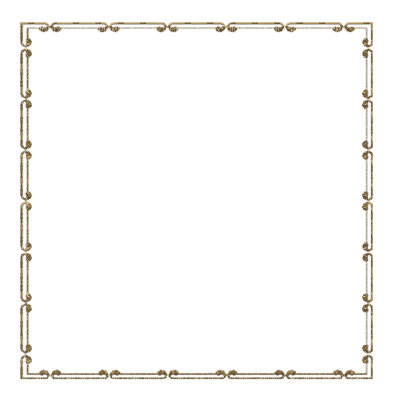 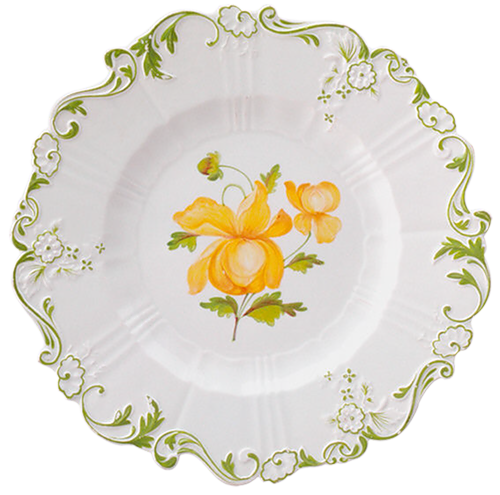 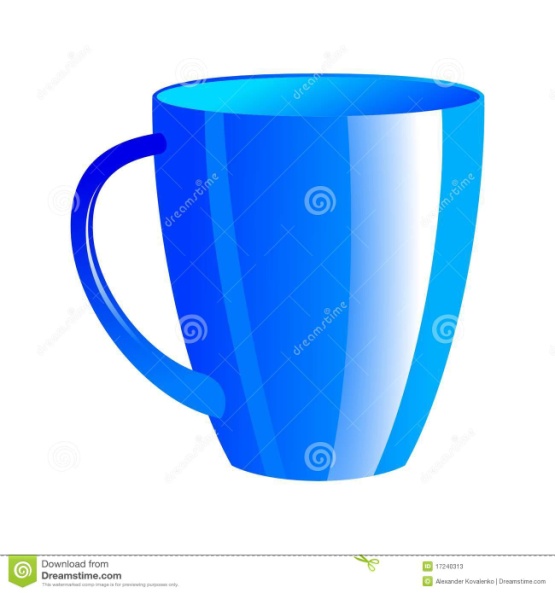 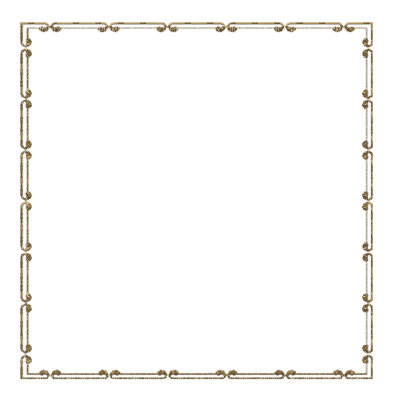 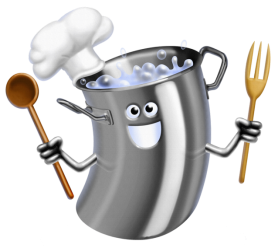 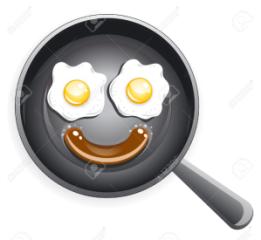 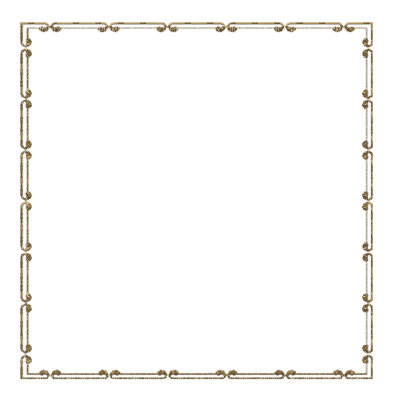 И оладьи, и омлет,И картошку на обед,А блины – вот это да!Жарит всё
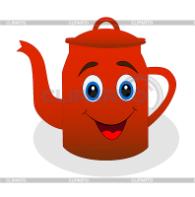 Я пыхчу, пыхчу,Больше греться не хочу.Крышка громко зазвенела:«Пейте чай, вода вскипела!»
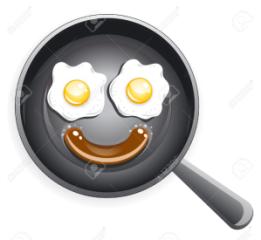 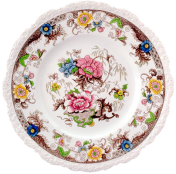 Она бывает глубока.Она бывает мелка.Однако, это не река. Тарелка
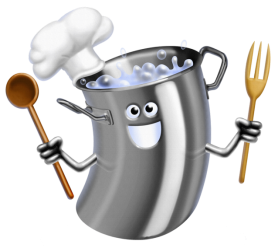 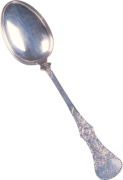 У кого ответа нет -В чем сварить себе обед?На плите стоит чистюля.Суп сварить - нужна ...
Всех кормлю с охотой я,А сама безротая. Ложка
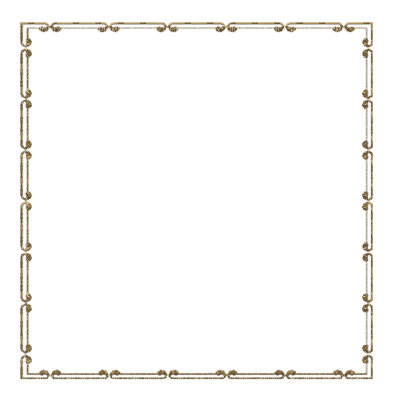 Молодцы!
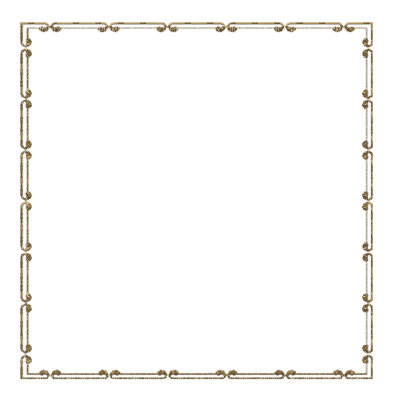 Автор Малинина Т.В. МАДОУ «Катюша», г.Лабытнанги
http://ahdetki.ru/zagadki/2013/08/07/detskie-zagadki-pro-posudu.html#ixzz42tHfgARp 
https://yandex.ru/images/search?text2.png&pos=2&rpt=simage&_=1458538092634